Ppt for Geography (Hons)part 2,paper 4 unit 4,section B, topic- World Population Distribution
By
Rhicha jyotsna
Assistant Professor Geography
M.l arya College kasba
Purnea University,Purnia
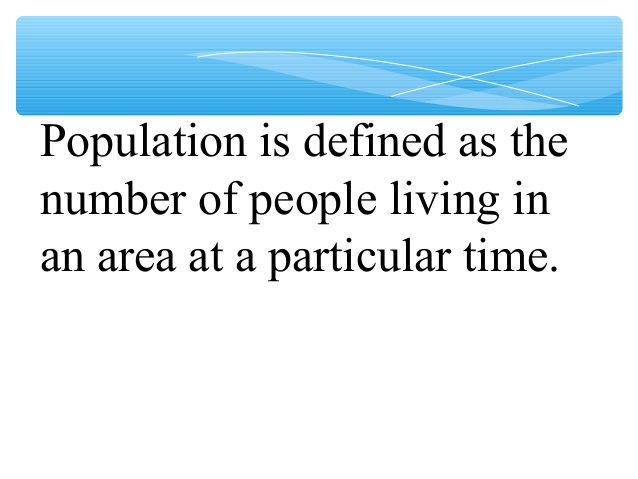 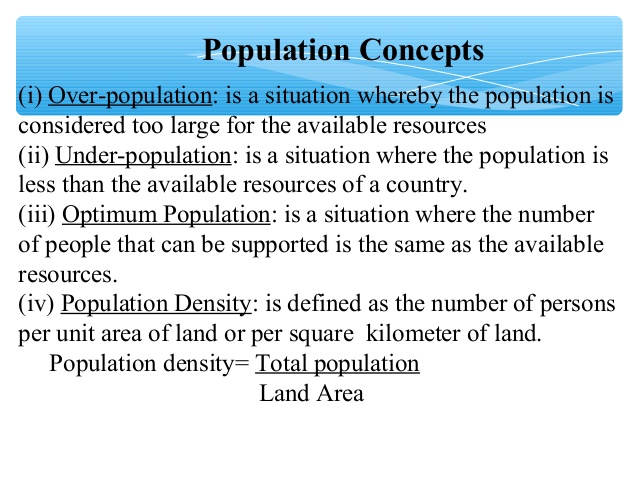 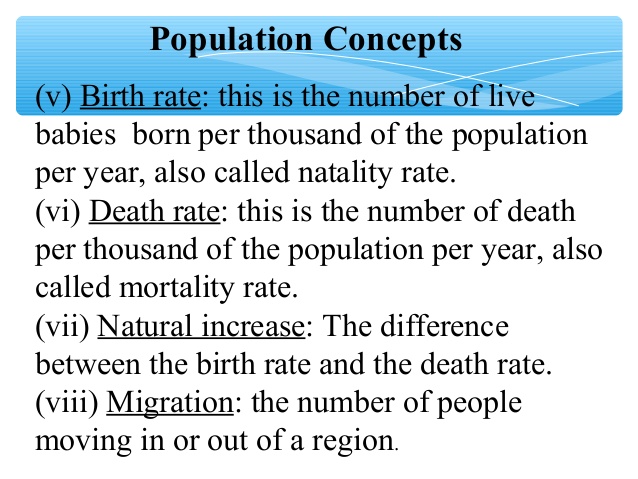 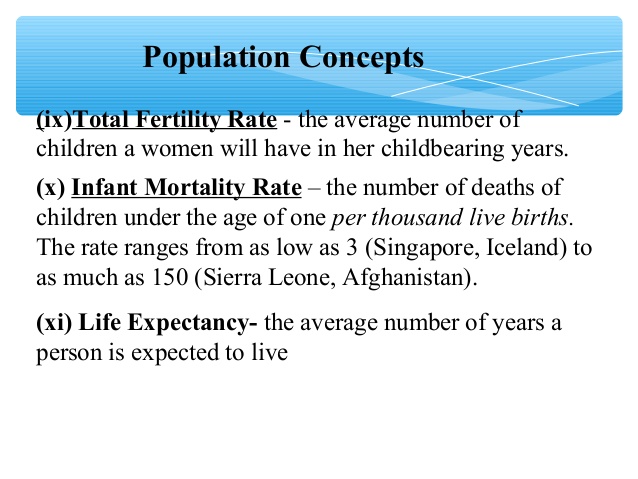 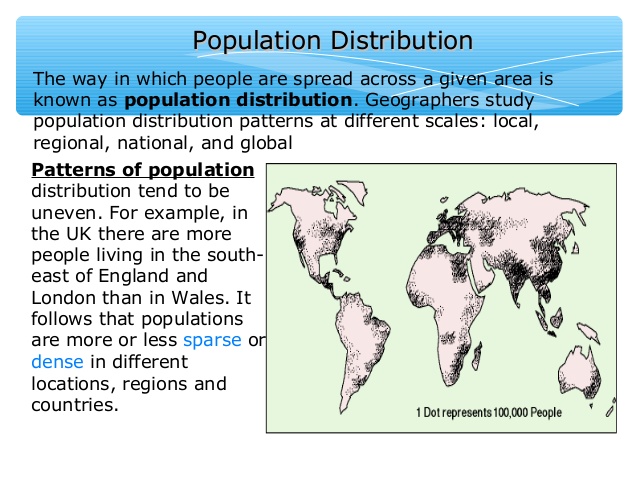 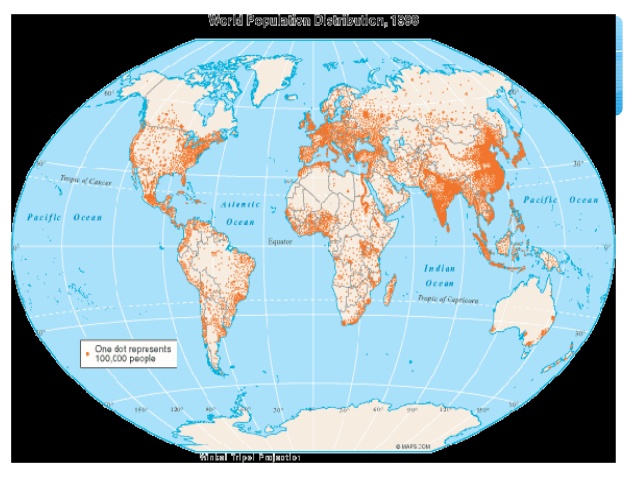 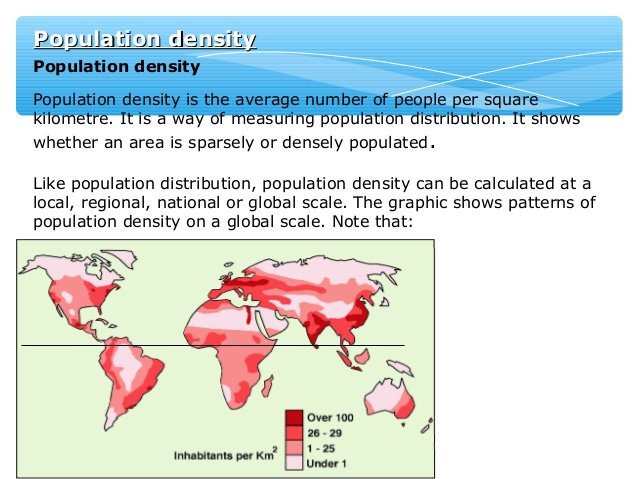 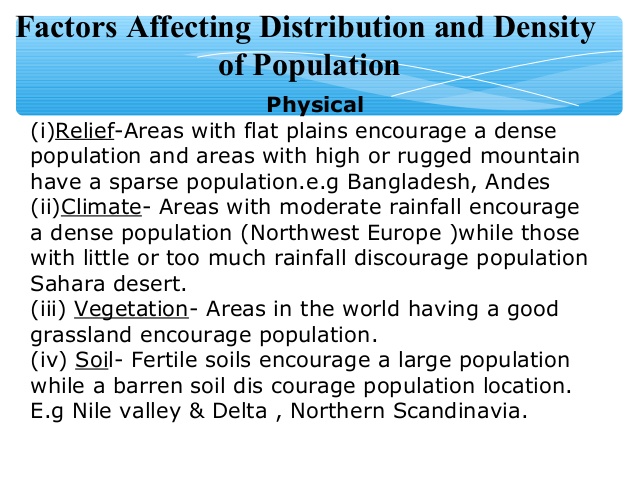 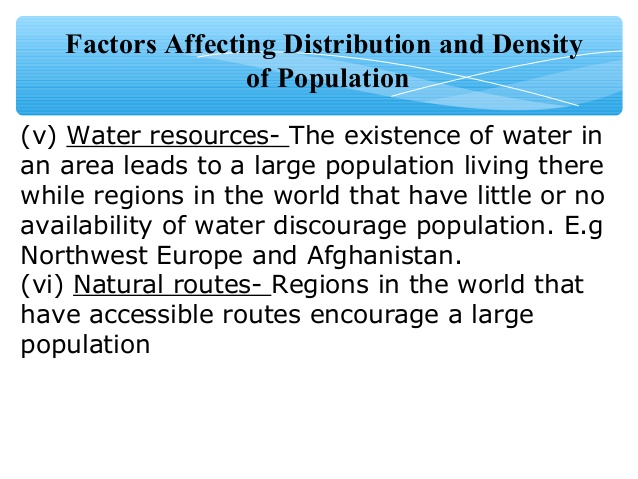 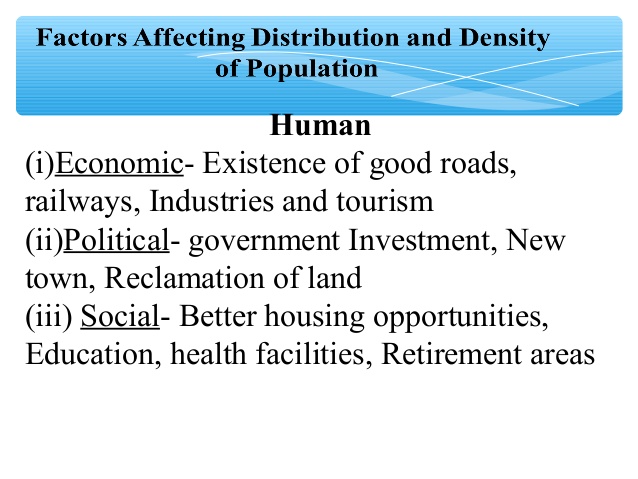 The end